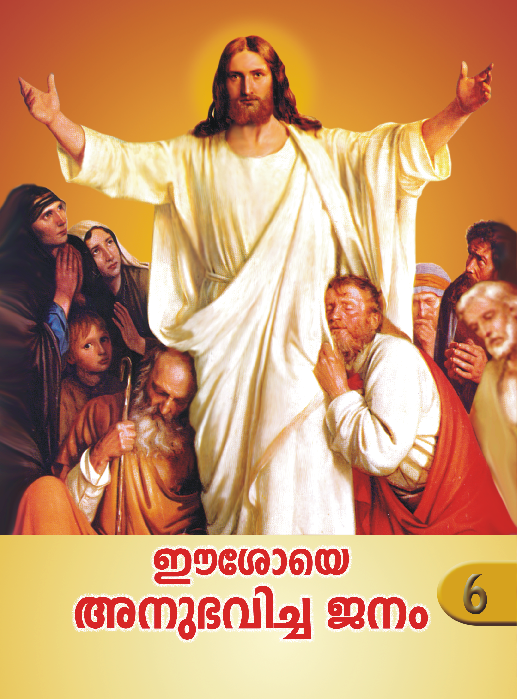 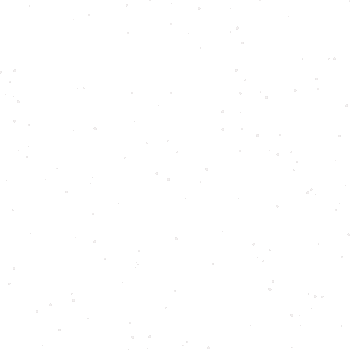 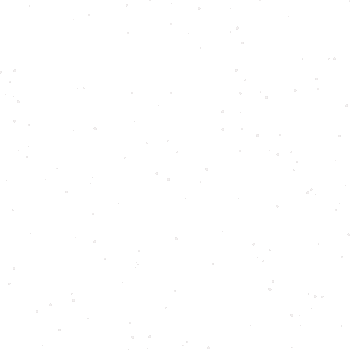 c£bpsS ]mXbnÂþ6
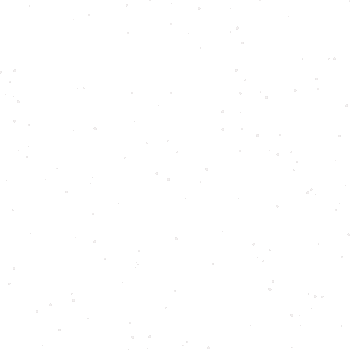 6
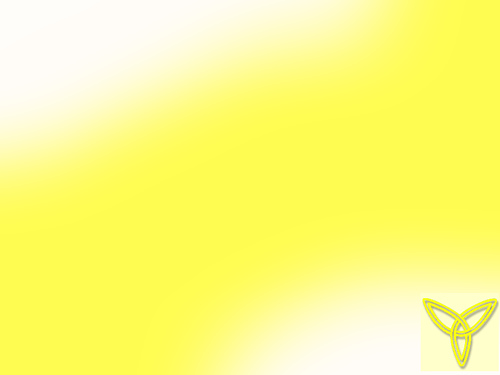 Cutimsb A\p`hn¨ P\w
kotdm ae_mÀ k`bpsS hnizmk ]cnioe\ ]mTmhen
DÅS¡w
{]h-N-\-§Ä ]qÀ¯n-bm-Ip¶p
temI-¯nsâ ]m]-§Ä \o¡p¶ ssZh-¯nsâ IpªmSv
{]tem-`-\-§sf AXn-Po-hn¨ Cutim
ssZh-cm-Py-¯nsâ kphn-ti-j-a-dn-bn-¡p¶ Cutim
ssZhn-I-a-lXzw shfn-s¸-Sp-¯nb Cutim 
]m]n-Isf tXSn-h¶ Cutim
\½psS apdn-hp-IÄ Gsä-Sp¯ Cutim
\ap-¡p-th­n acn¨ Cutim
£an-¡m³ ]Tn-¸n¨ Cutim
ac-Ws¯ Pbn¨ Cutim
F½m-hqkv A\p-`hw 
Fsâ IÀ¯mth, Fsâ ssZhta
kzÀ¤m-tcm-l-Whpw t{]jn-X-Zu-Xyhpw
]´-¡p-kvXmbpw hnizm-k-{]-tLm-j-Whpw
al-¯zo-Ir-X-\mb Cutim
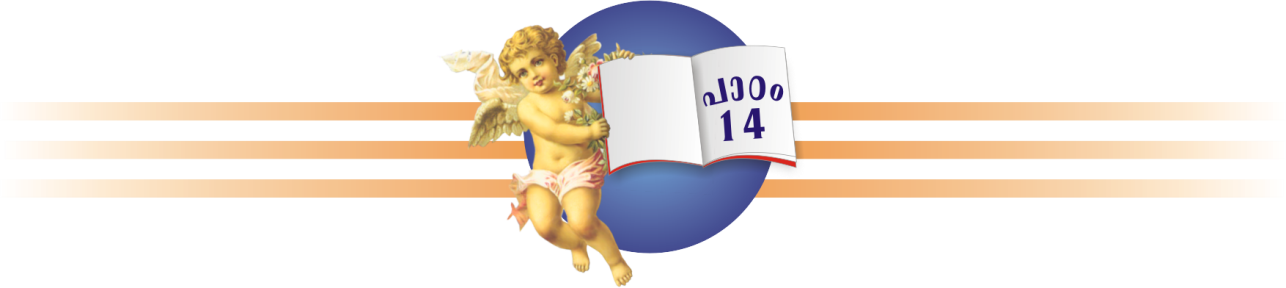 ]´-¡p-kvXmbpw hnizm-k-{]-tLm-j-Whpw
]t{Xm-knsâ {]kwKw
 	\n§Ä ]Ým¯]n¡phn³. ]m]tamN\¯n\mbn FÃmhcpw CutimaninlmbpsS \ma¯nÂ kv\m\w kzoIcn¡phn³.
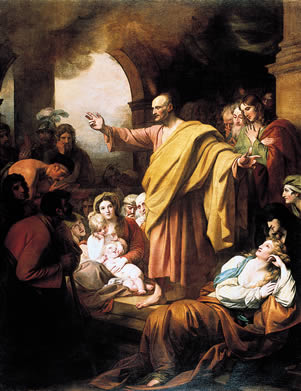 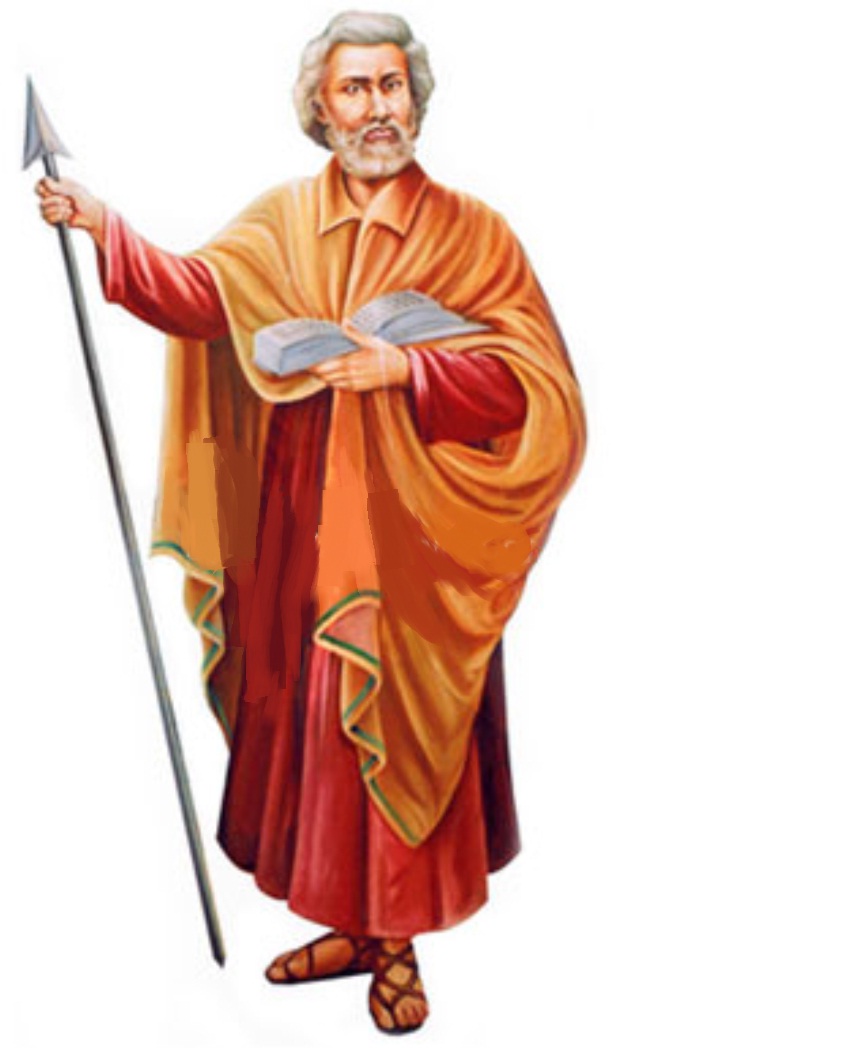 tXm½mÇolm `mcX¯nÂ
 
	ZnZoaqkv F¶p hnfn¡s¸«ncp¶ tXm½mÇolbmWv  `mcX¯nte¡ph¶Xv. F.Un. 52þemWv amÀ tXm½mÇolm `mcX¯nse¯nbXv. A¶v apkncnkv F¶p hnfn¡s¸«ncp¶ sImSp§ÃqcnÂ At±lw I¸end§n. A¡me¯v AhnsS At\Iw blqZÀ Xmakn¨ncp¶p. \hw_À 21þmw XobXn \½Ä tXm½mÇo lmbpsS `mcX{]thi\s¯ A\pkvacn ¡p¶p.
Ggp]ÅnIÄ 
 	\ncWw, sImÃw, \nebv¡Â, tIm¡awKew, tIm«¡mhv, sImSp§ÃqÀ, ]mebqÀ F¶nhbmWv B Ggp Øe§Ä. tXm½mÇolm Øm]n¨p F¶p ]dbs¸Sp¶ Hcp ]Ån XncphnXmwtImSv Ac¸ffn F¶ t]cnÂ Adnbs¸Sp¶p.
 	amÀtXm½mÇolmsb¡pdn¨v hfscb[nIw hnhc§Ä \ÂIp¶ Hcp A{]amWnI {KÙamWv tXm½mbpsS \S]SnIÄ. 
 	F.Un. 72þÂ ssaem¸qcnse Nn¶aebnÂh¨v i{Xp¡fpsS iqe¯mÂ  apdnthäv tXm½mÇolm càkm£nXzw hcn¨p. s]cnbaebnÂ At±lw kwkv¡cn¡s¸«p. Pqsse 3þmw XobXn ZpIvdm\¯ncp\mÄ F¶ t]cnÂ `mcX ss{IkvXh  kaqlw CXnsâ HmÀ½ BNcn¡p¶p. 1972þÂ tXm½mÇolmbpsS 19þmw NcaiXm_vZn BtLmjn¨t¸mÄ 6þmw ]utemkv ]m¸m At±ls¯ `mcX¯nsâ Çol F¶v {]Jym]n¨p.
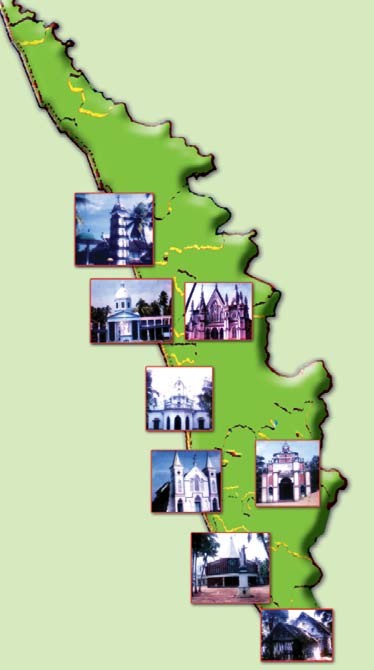 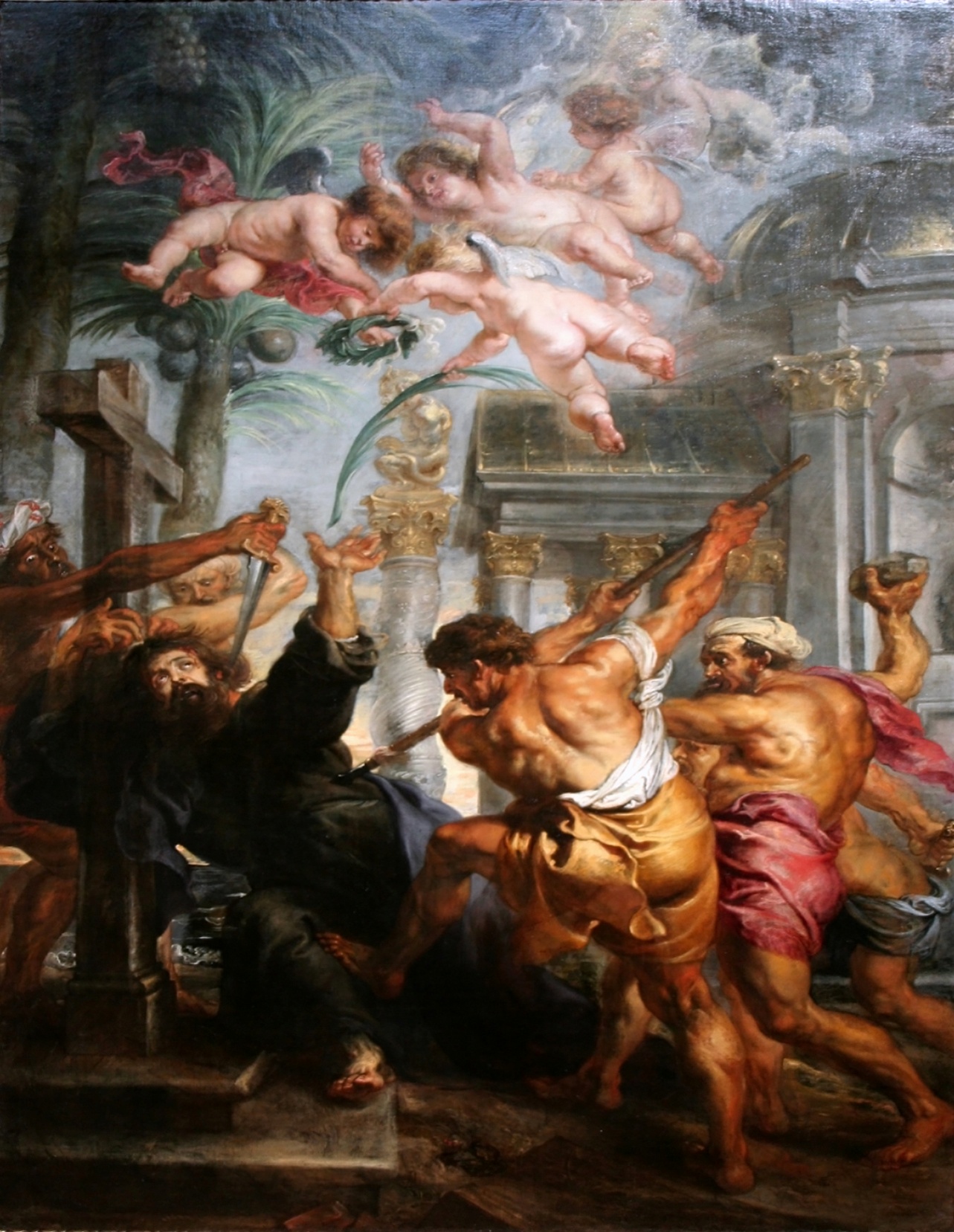 ssI¯m¡mew 
 	]´¡pkvXm¯ncp\mfn\p tijw Ggv BgvNIÄ Ignªphcp¶ RmbdmgvNbmWv ssI¯m¡mew Bcw`n¡p¶Xv. A¶v k`bpsS ASnØm\amb ]{´­p Çol·mcpsS Xncp\mfmWv. hnip²nbpsS ^e§Ä [mcmfambn ]pds¸Sphn¨psIm­v kzÀ¤cmPy¯nsâ {]XoIambn k` hfÀ¶p sIm­ncn¡p¶Xns\bmWv ssI¯m¡mew A\pkvacn¸n¡p¶Xv. ssI¯m F¶ kpdnbm\n hm¡n\v th\Â¡mew F¶mWv AÀ°w. ^emKaImew F¶pw Cu Imew Adnbs¸Sp¶p.
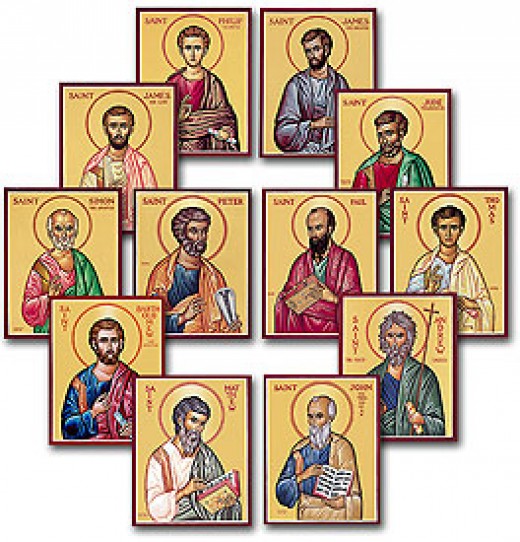 \ap¡p {]mÀ°n¡mw

R§fpsS ]nXmhmb amÀt¯m½mÇolmbpsS amXrIb\pkcn¨v A§tbmSpIqsS acn¡m³ k¶²cmb At\Iw anj\dnamsc `mcX¯n\p \ÂIWta.
\ap¡p ]mSmw
]´¡pkvXmkpZn\¯nÂ
Xo\mhpIfpsS cq]¯nÂ
]cnip²mßmhmw ssZhw
Çol·mcnsegp¶Ån
lrZbw\ndbpw ssZhnIamw
\hssNX\yanb¶hcmbv
Ahco[cWnbnepS\ofw
kphntij¯n³ km£nIfmbv.
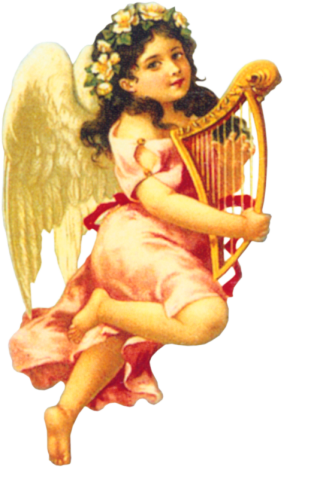 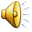 ssZhhN\w hmbn¡mw
hnhcn¡mw
(A¸. 2:1þ47)
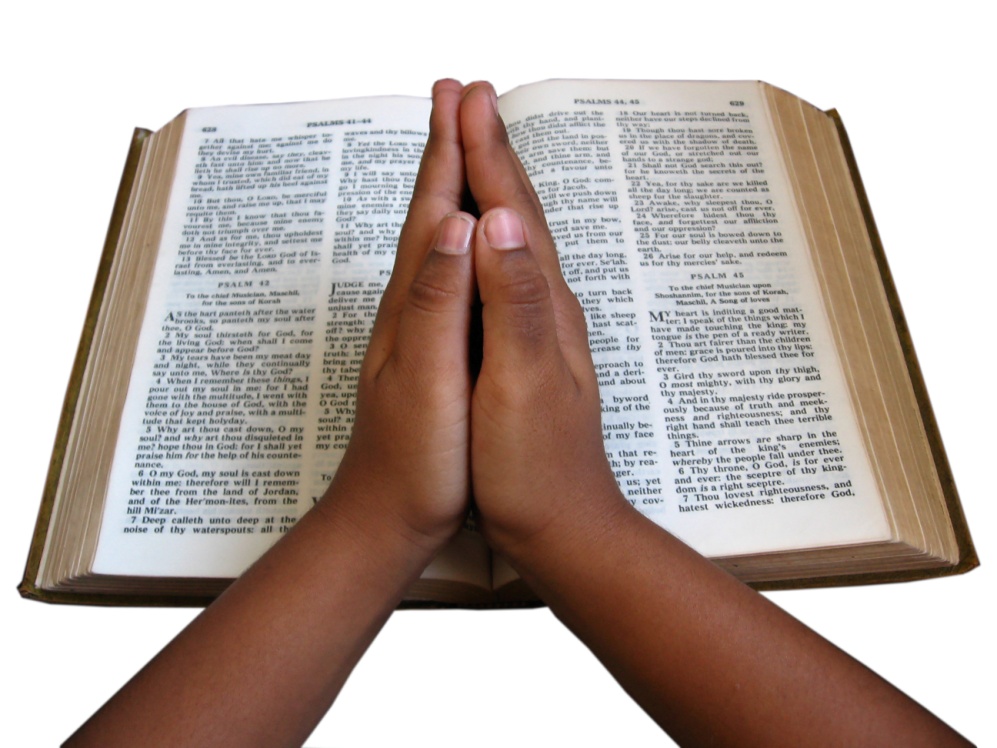 hgnIm«m³ Hcp XncphN\w

""AhÀ A¸kvtXme·mcpsS {]t_m[\w, Iq«mbva, A¸w apdn¡Â, {]mÀ°\ F¶nhbnÂ kZm Xmev]cy]qÀÆw ]¦ptNÀ¶p'' 
(A¸. 2:42)
Fsâ Xocpam\w

]cnip²mßmhnsâ {]tNmZ\§Ä XÅn¡fbmsX Ahbv¡\pkrXambn \Ã {]hr¯nIÄ sNbvXv Rm³ Pohn¡pw.
Thank you